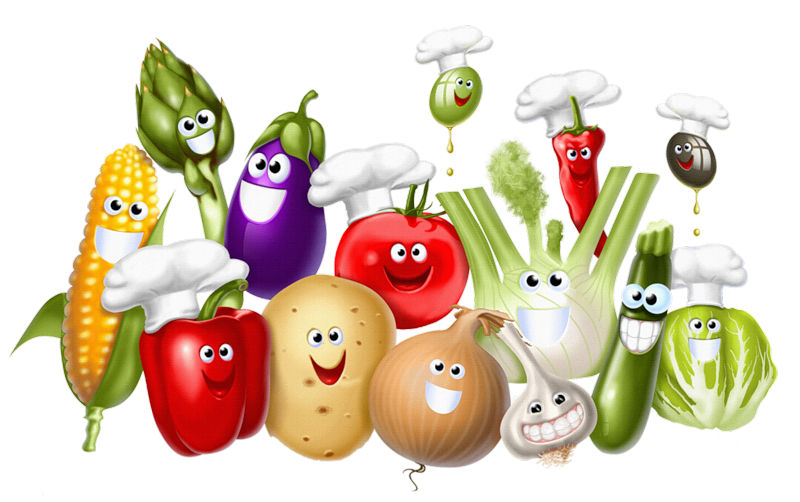 ЗАГАДКИ НА ГРЯДКЕ
ЗАГАДКИ ПРО ОВОЩИ
Красна - девица сидит в темнице, А коса на улице.

Красный нос в землю врос, А зелёный хвост не нужен, Нужен только красный нос.

За кудрявый хохолок Лису из норки поволок. На ощупь - очень гладкая, На вкус - как сахар сладкая.
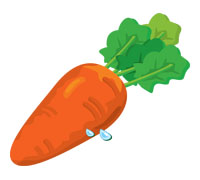 И зелен, и густ на грядке вырос куст. Покопай немножко: под кустом ...
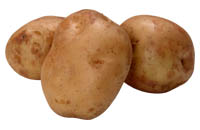 Неказиста, шишковата, А придёт на стол она, Скажут весело ребята: "Ну, рассыпчата, вкусна!"
.
Сидит дед, в шубу одет, Кто его раздевает, тот слёзы проливает.
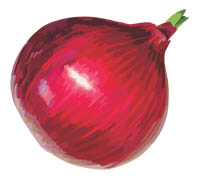 Заставит плакать всех вокруг, Хоть он и не драчун, а ...
Прежде чем его мы съели,Все наплакаться успели.
Дом зелёный тесноват: Узкий длинный, гладкий. В доме рядышком сидят Круглые ребятки. Осенью пришла беда - Треснул домик гладкий, Поскакали кто куда Круглые ребятки.
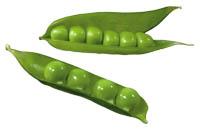 Раскололся тесный домик На две половинки. И посыпались оттуда Бусинки-дробинки.
Наши поросятки выросли на грядке,К солнышку бочком, хвостики крючком.Эти поросятки играют с нами в прятки.
Как на грядке под листокЗакатился чурбачок -Зеленец удаленький,Вкусный овощ маленький.
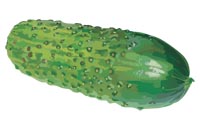 Я длинный и зеленый, вкусен я соленый,Вкусен и сырой. Кто же я такой?